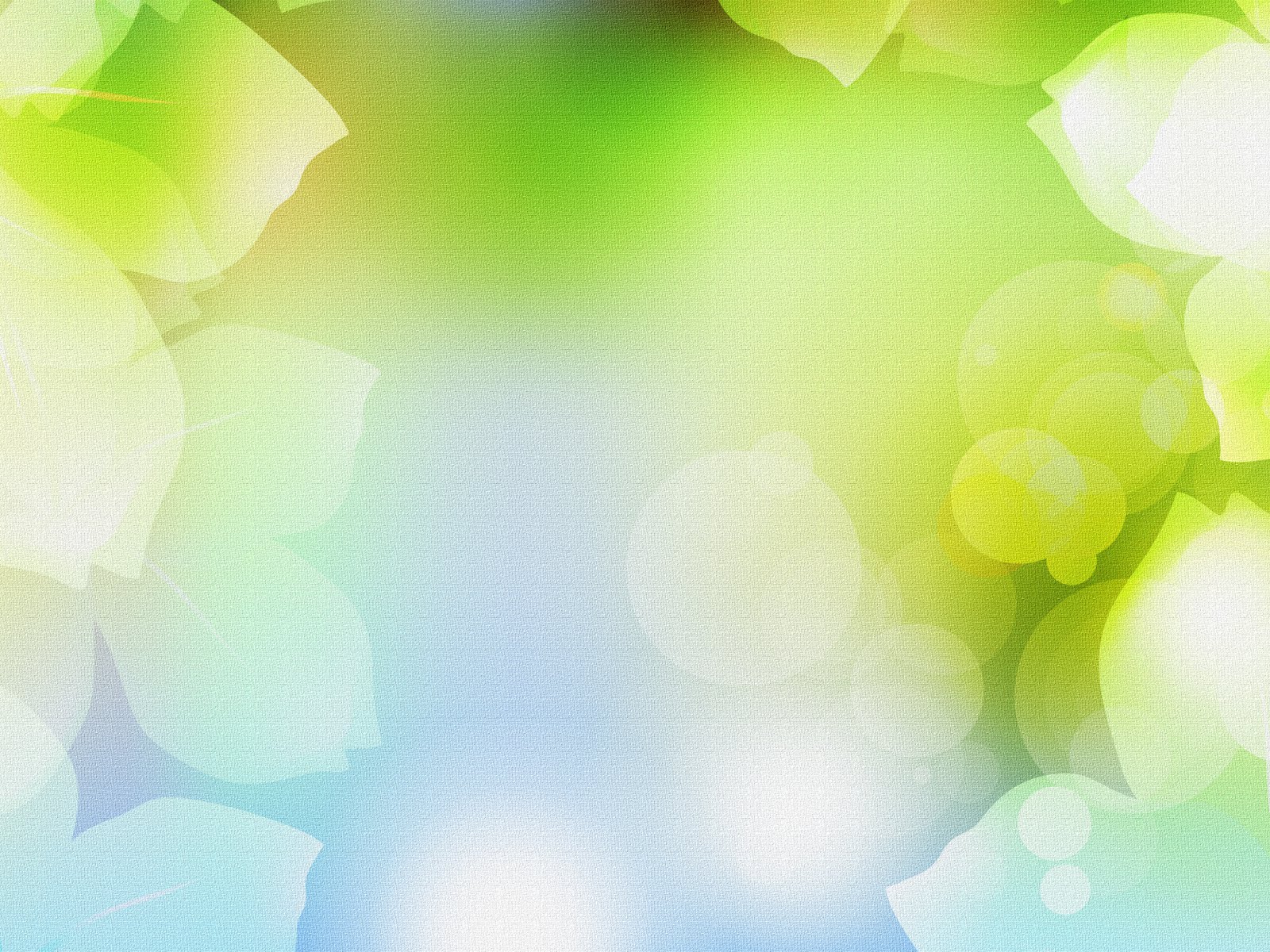 Муниципальное дошкольное образовательное учреждение«Детский сад № 37 « Ландыш»
Электронное портфолио                                    воспитателя
Уксусовой 
Анастасии Юрьевны
ПОРТФОЛИО ВОСПИТАТЕЛЯ                                Уксусова                               Анастасия                                 ЮрьевнаНомер телефона: 8-903-418-72-97 Адрес эл. почты: uksusova.1990@mail.ruОбразование:незаконченное высшее 5-й курс заочное обучениев Ставропольском филиале федерального государственного бюджетного образовательного учреждения высшего образования «Московского педагогического государственного университета»специальность: педагог-психолог Должность:воспитатель разновозрастной группы МДОУ «Детский сад № 37 «Ландыш» Общий стаж работы: 10 летПедагогический стаж: 1 год 6 месяцев
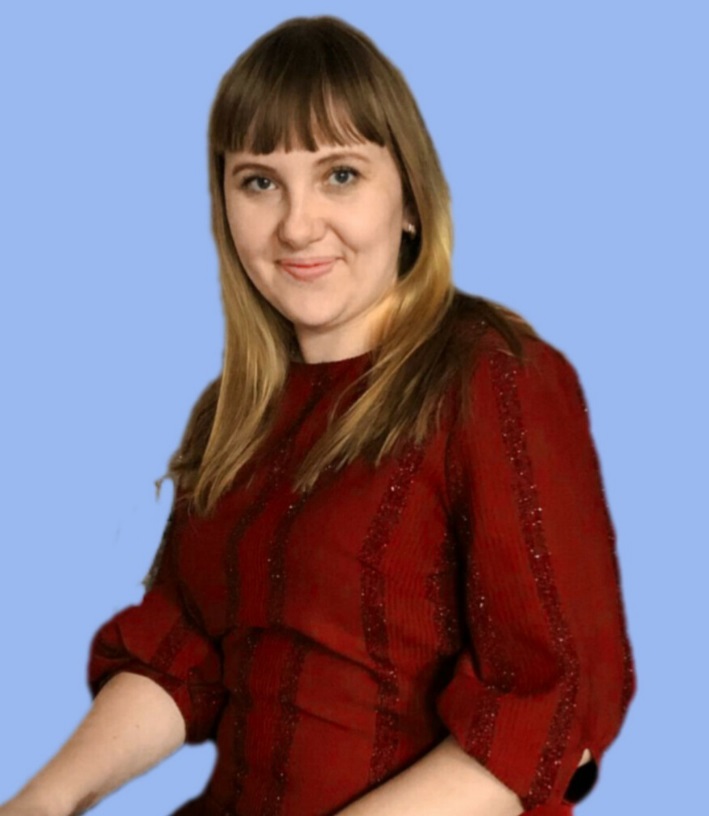 Эссе  «Профессия –воспитатель детского сада»
В.А. Сухомлинский  писал: «От того, как пройдёт детство, кто будет вести ребёнка за руку в детские годы, что  вложат в его разум и сердце - от этого будет зависеть, каким человеком станет сегодняшний малыш».

Что же означает – профессия воспитатель детского сада, воспитатель необыкновенных малышей, которых доверяют родители, самое дорогое и самое бесценное? Ответить на этот вопрос очень сложно и трудно, правильно подобрать слова и оформить в предложения, какими буквами выразить то счастье, когда ребёнок подаёт тебе тёплую ладошку, доверчиво прижимаясь и радуясь тебе. Нужно иметь огромное терпение и сострадание к детям, желание видеть «своих детей», переживать за их успехи и неудачи, радоваться личным достижениям и маленьким победам. По сути, эти дети не являются родственниками, но ты с ними «срастаешься», начинаешь думать вместе с ними, удивляться и восхищаться как они и вот - это уже «мои дети» Воспитатель как гончар, в руках которого мягкая, податливая глина превращается в изящный сосуд. Задача воспитателя – заполнить этот сосуд добром, творчеством, знаниями и навыками. После мамы, воспитатель первый учитель, который встречается на жизненном пути ребёнка. Это та самая профессия, когда воспитатель в душе, всегда остаётся ребёнком, иначе дети просто не примут его в свой мир, не подпустят к своему сердцу.
Я считаю, что самое главное – любить детей, отдавать им своё сердце, любить просто так, ни за что, просто за то, что они есть!
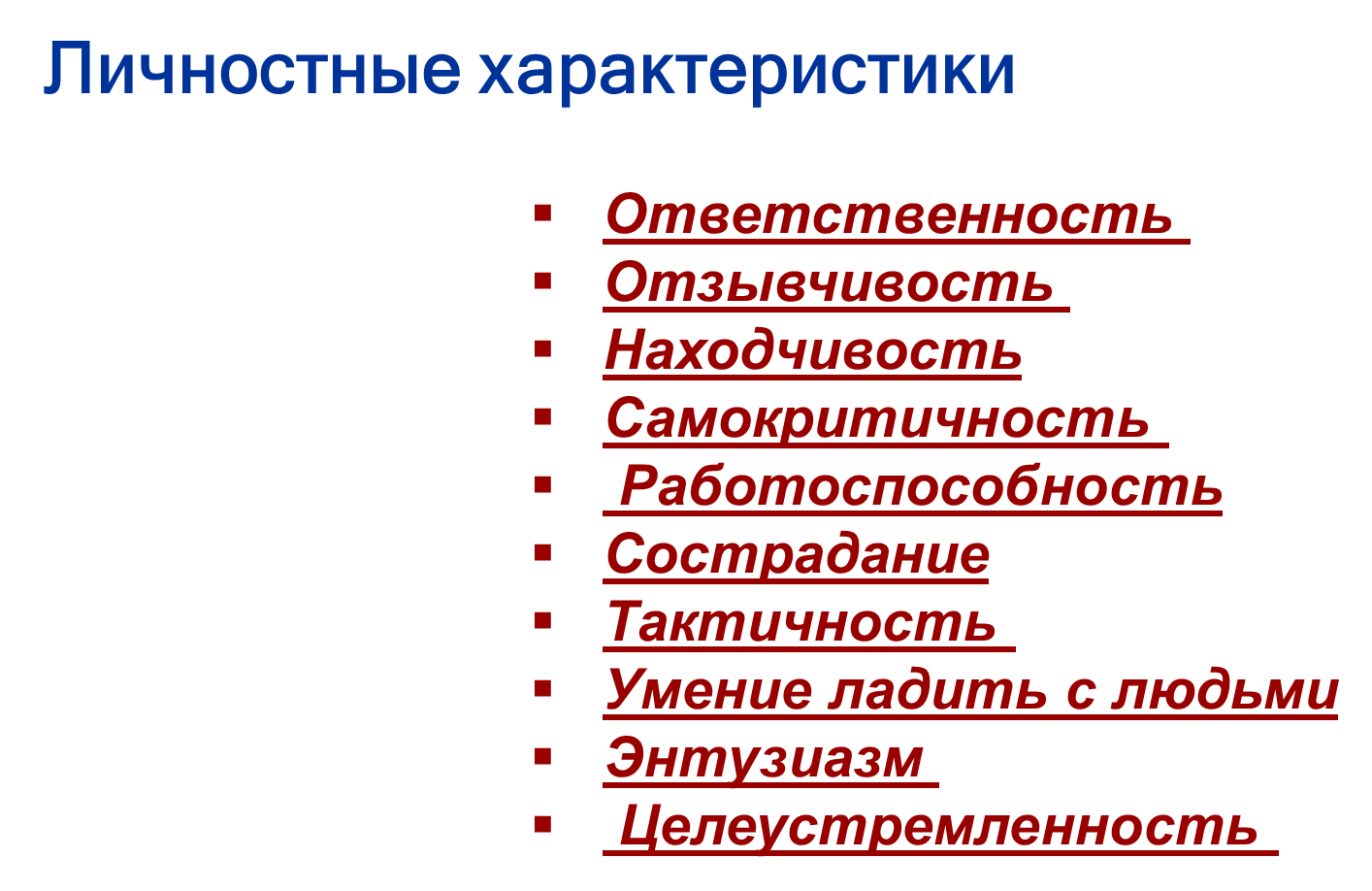 Курсы повышения квалификации:
«Социальная адаптация молодых педагогов  » с 26 октября по 29 октября 2020г.

 «Основы здорового питания для дошкольника»  2020 г

  «О прохождении курса вебинаров» 1.03.2020г.
Достижения и результаты педагогической деятельности
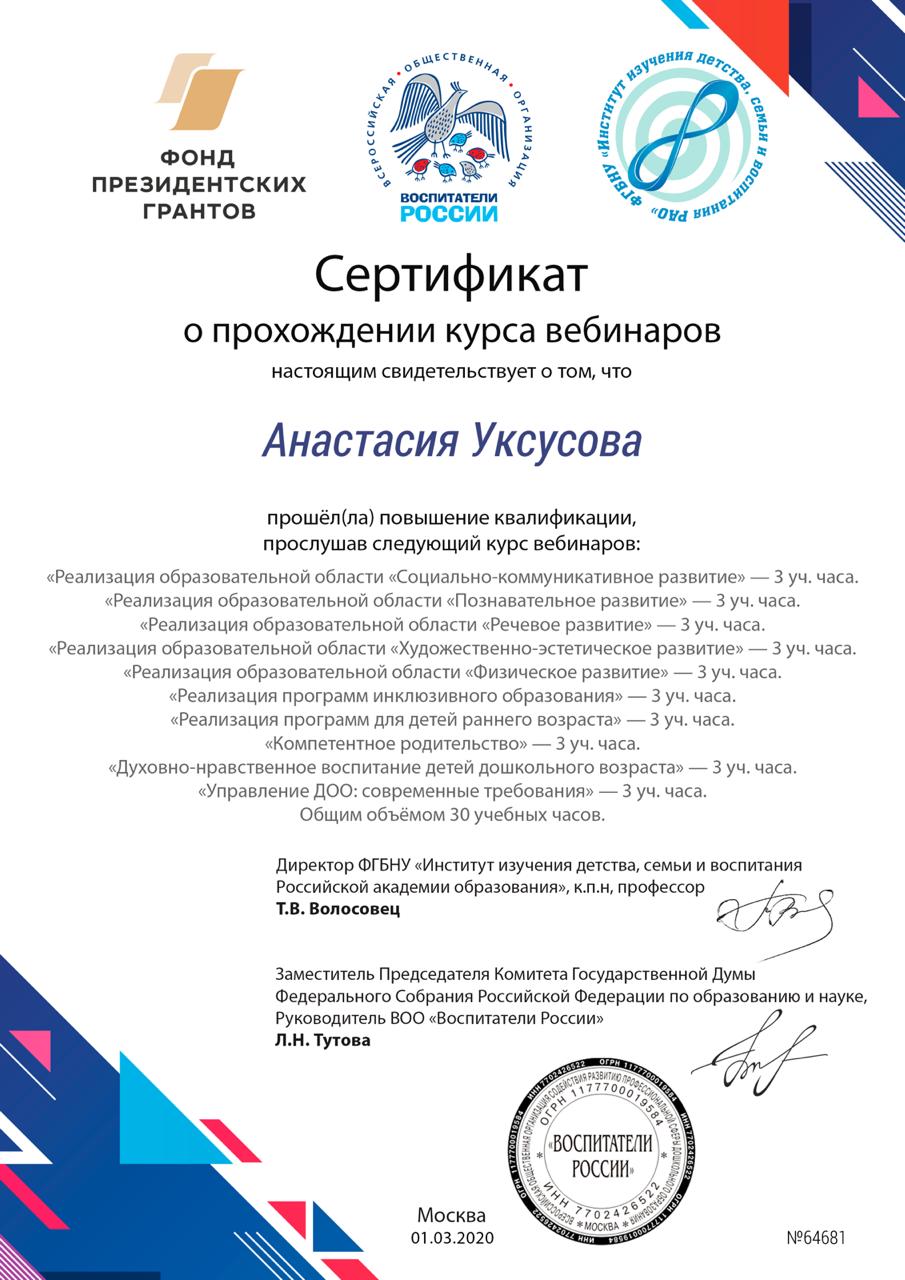 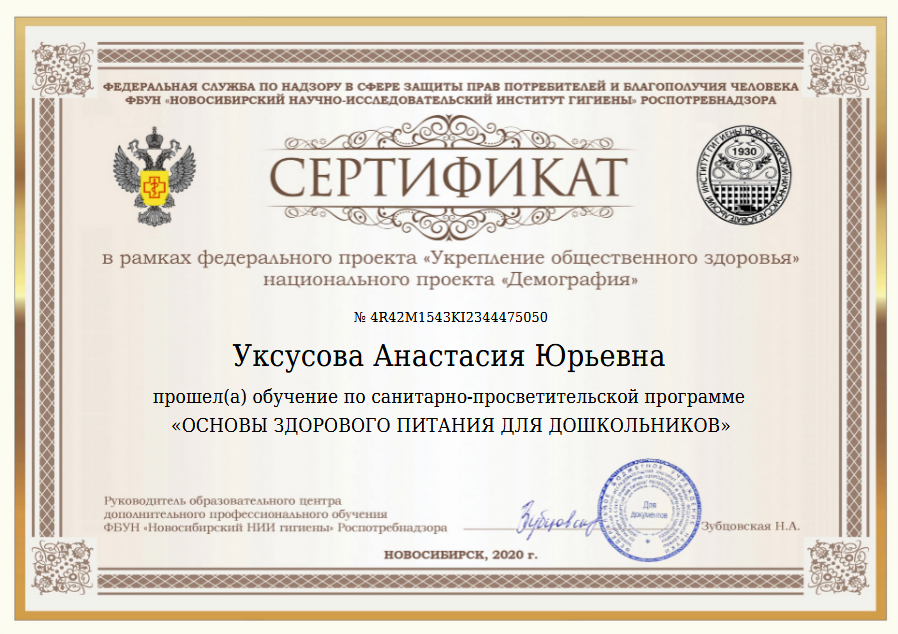 Достижения и результаты педагогической деятельности
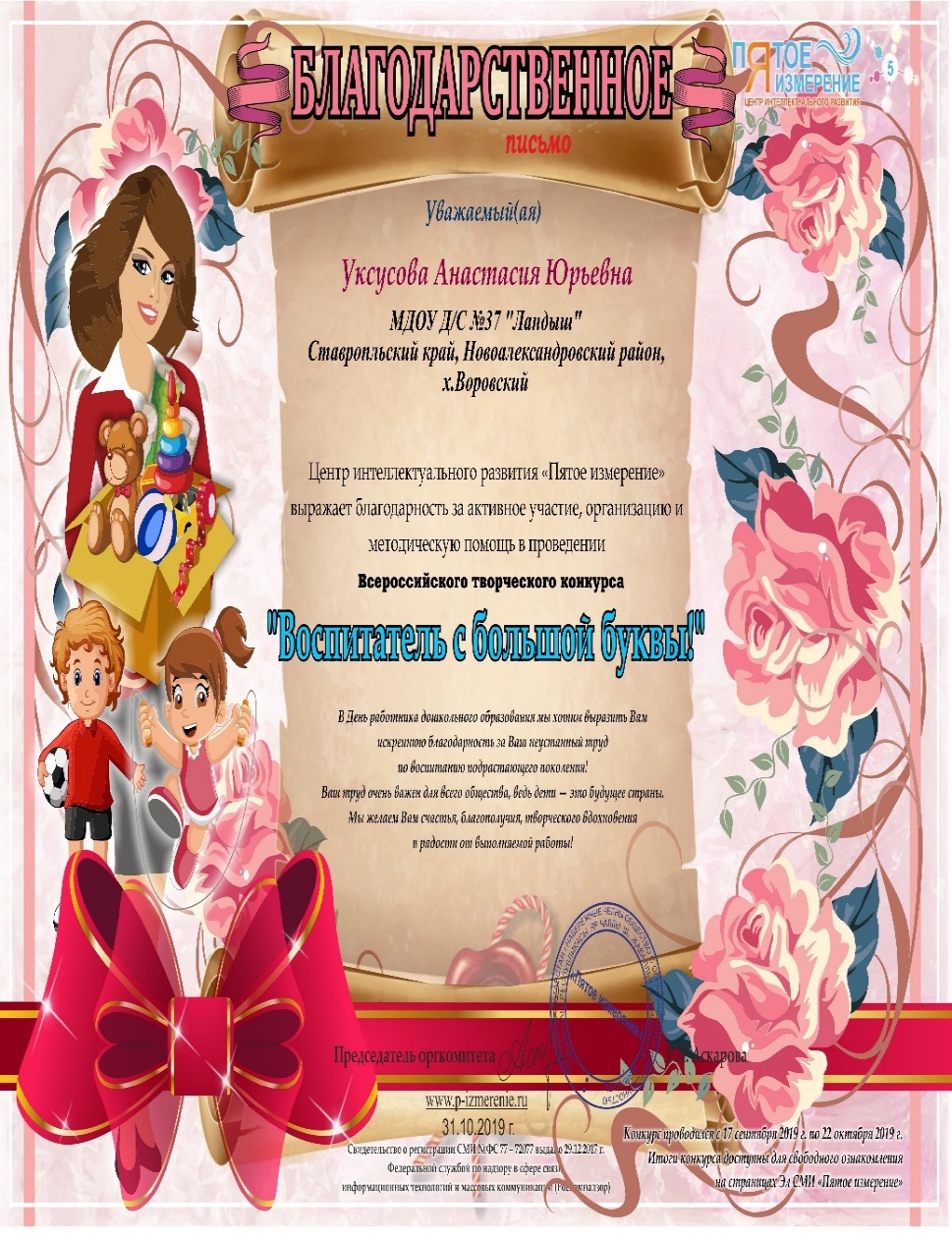 Достижения воспитанников
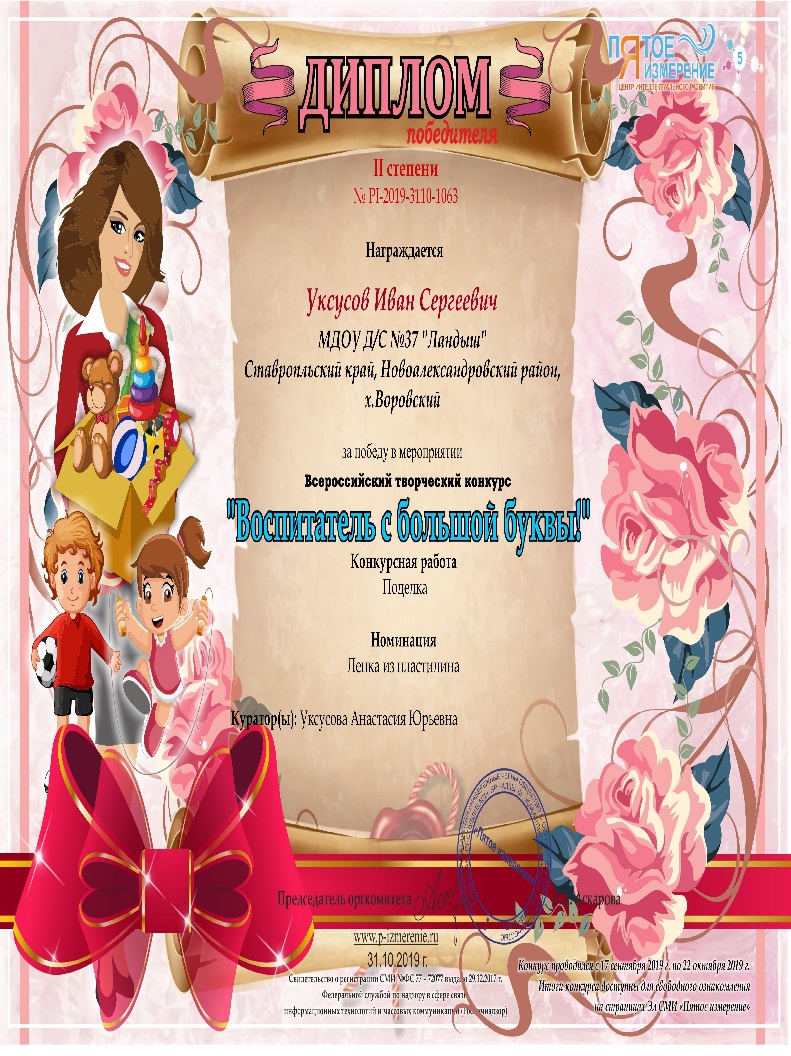 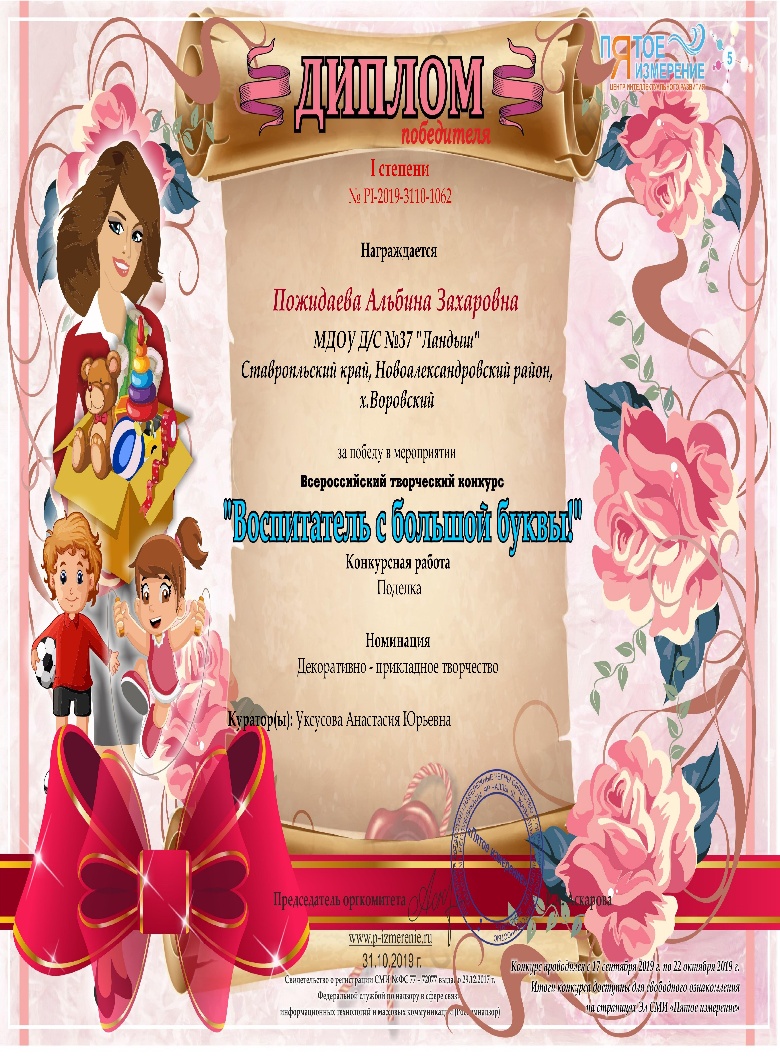 Достижения воспитанников
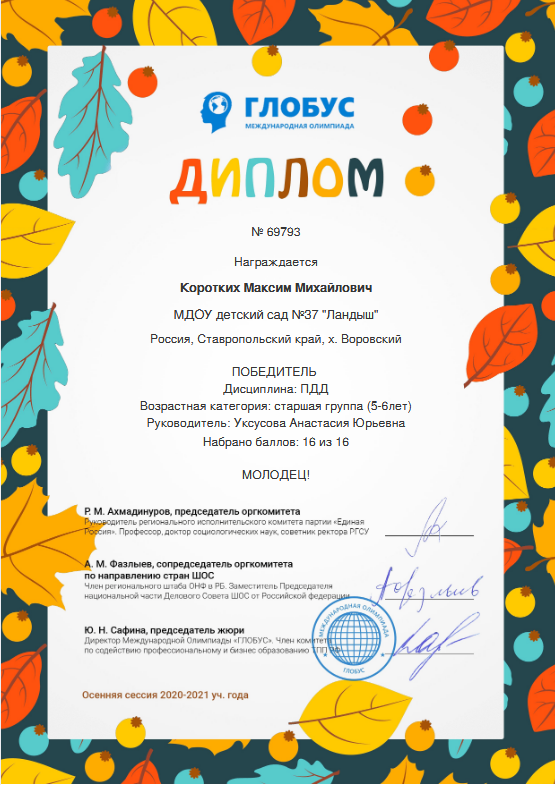 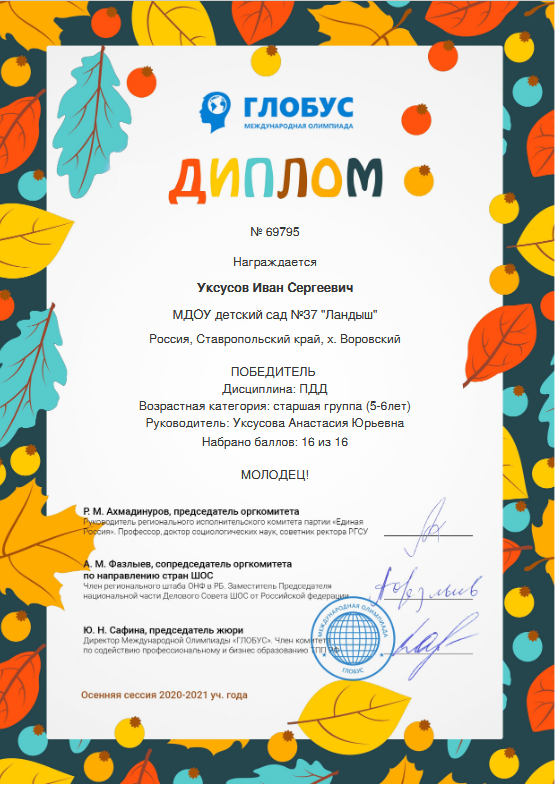 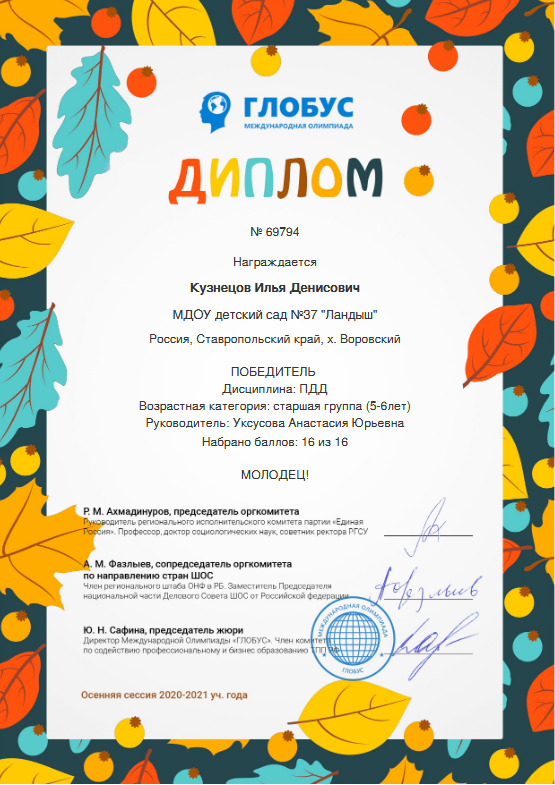 Фотоархив
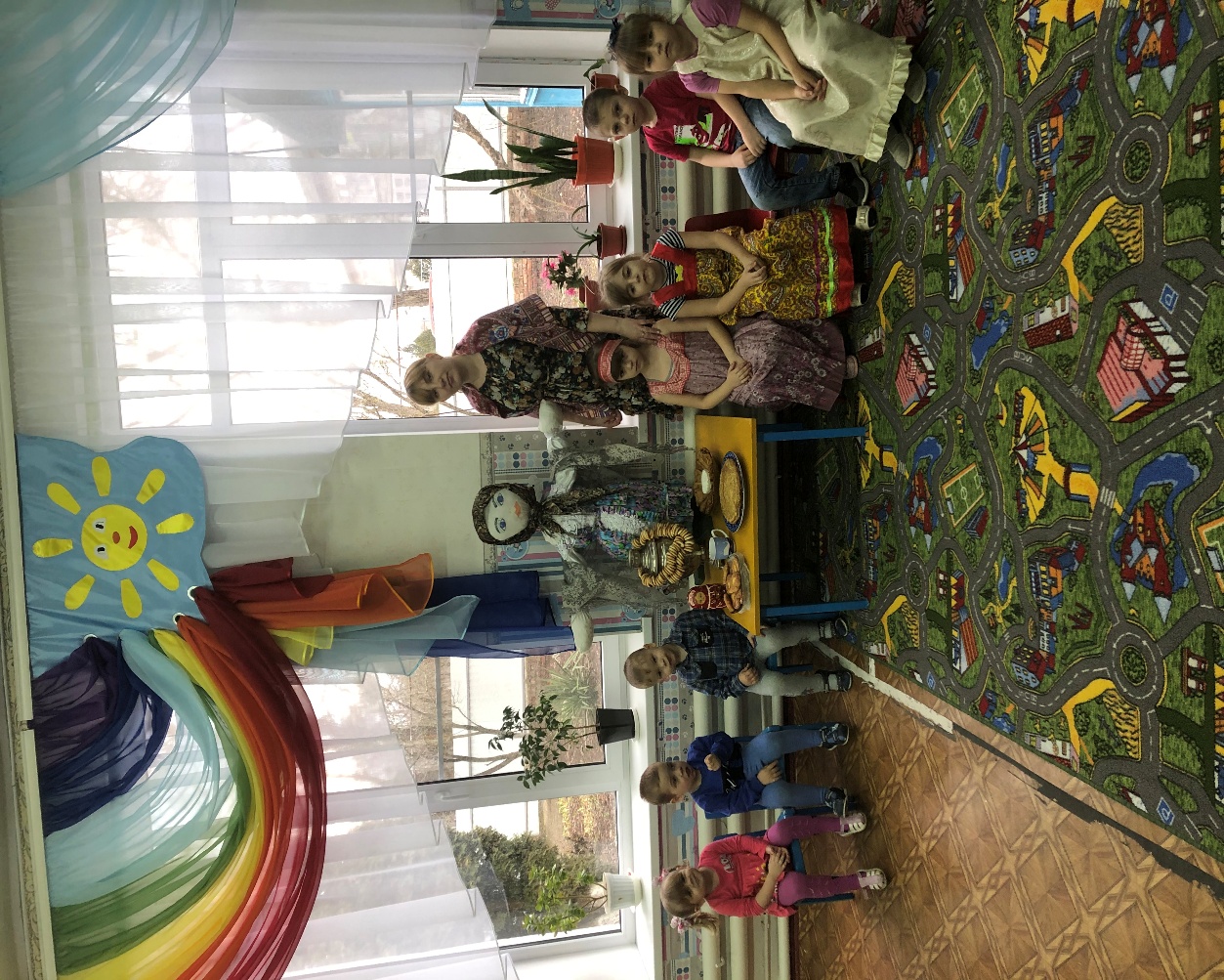 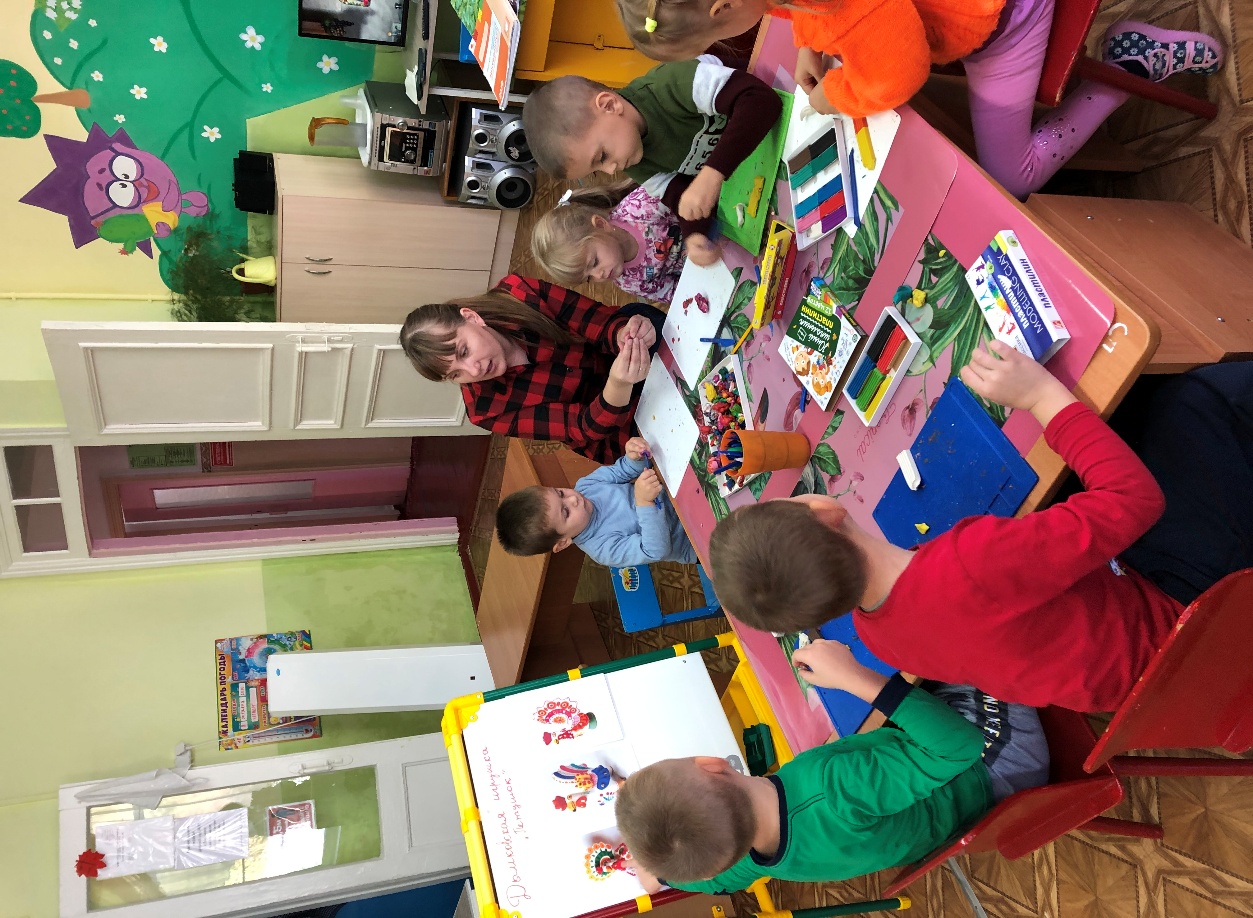 Фотоархив
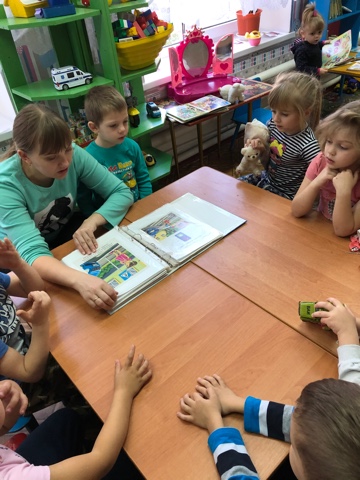 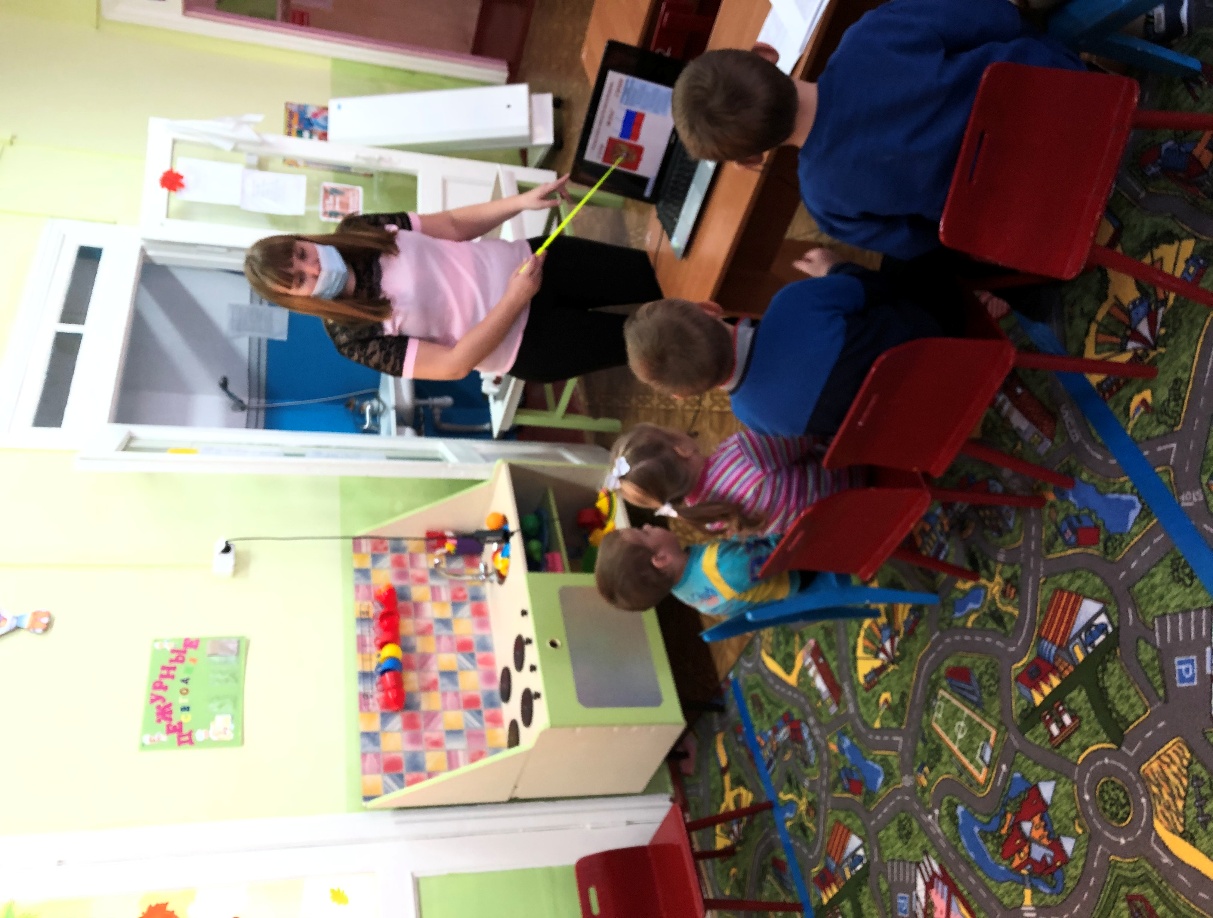 Фотоархив
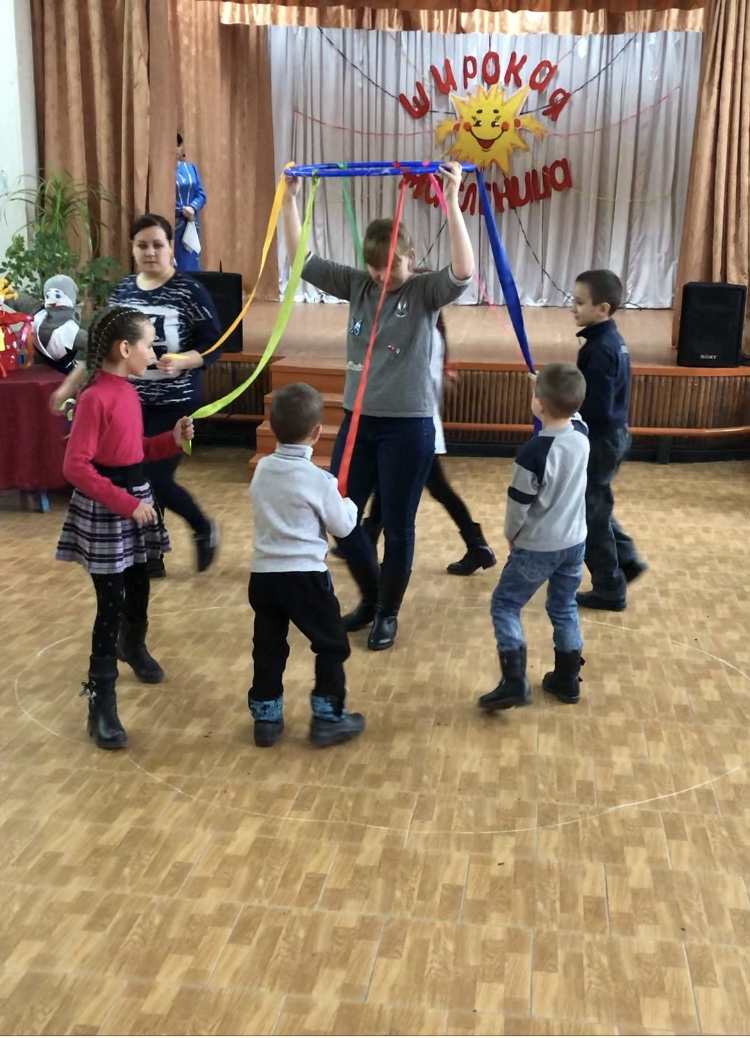 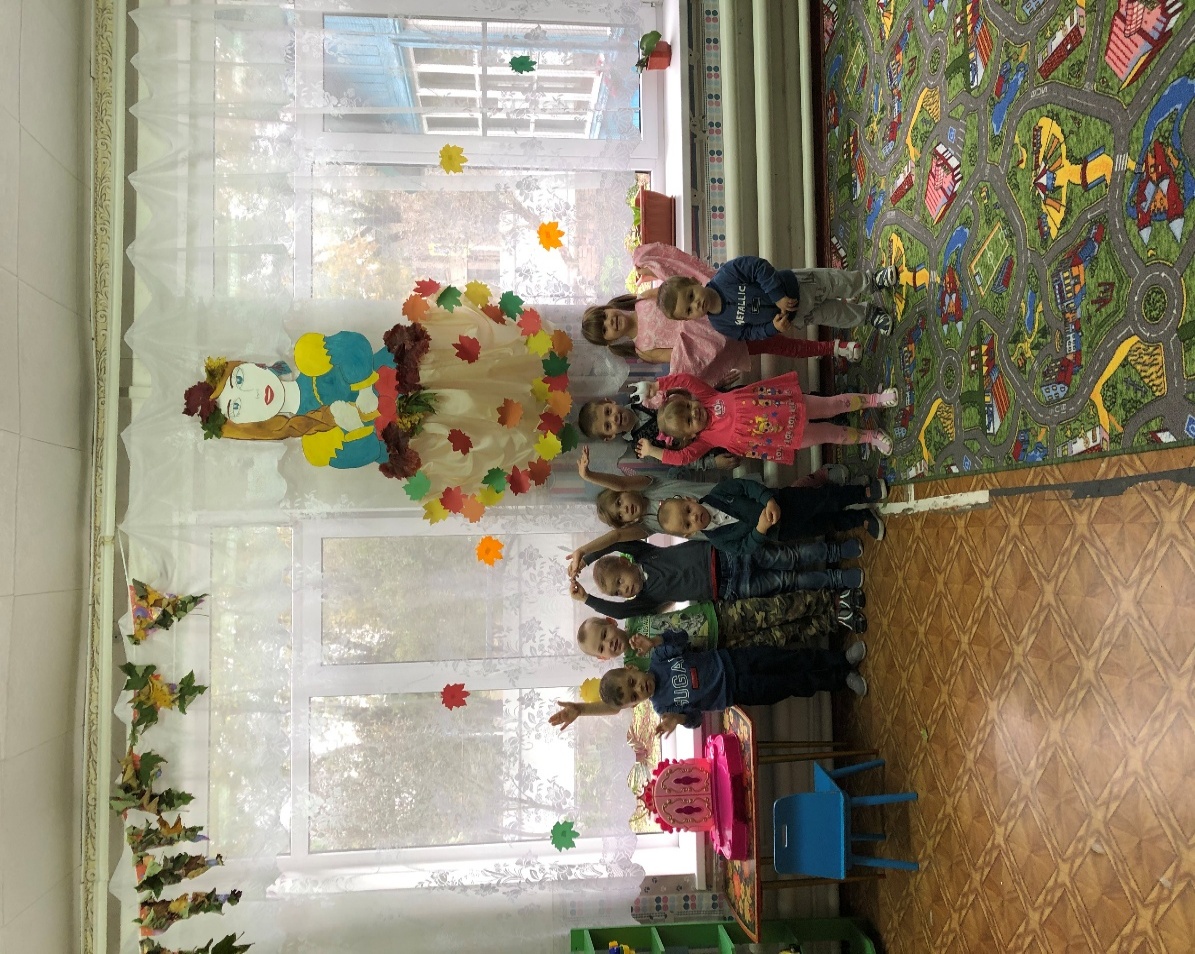 Фотоархив
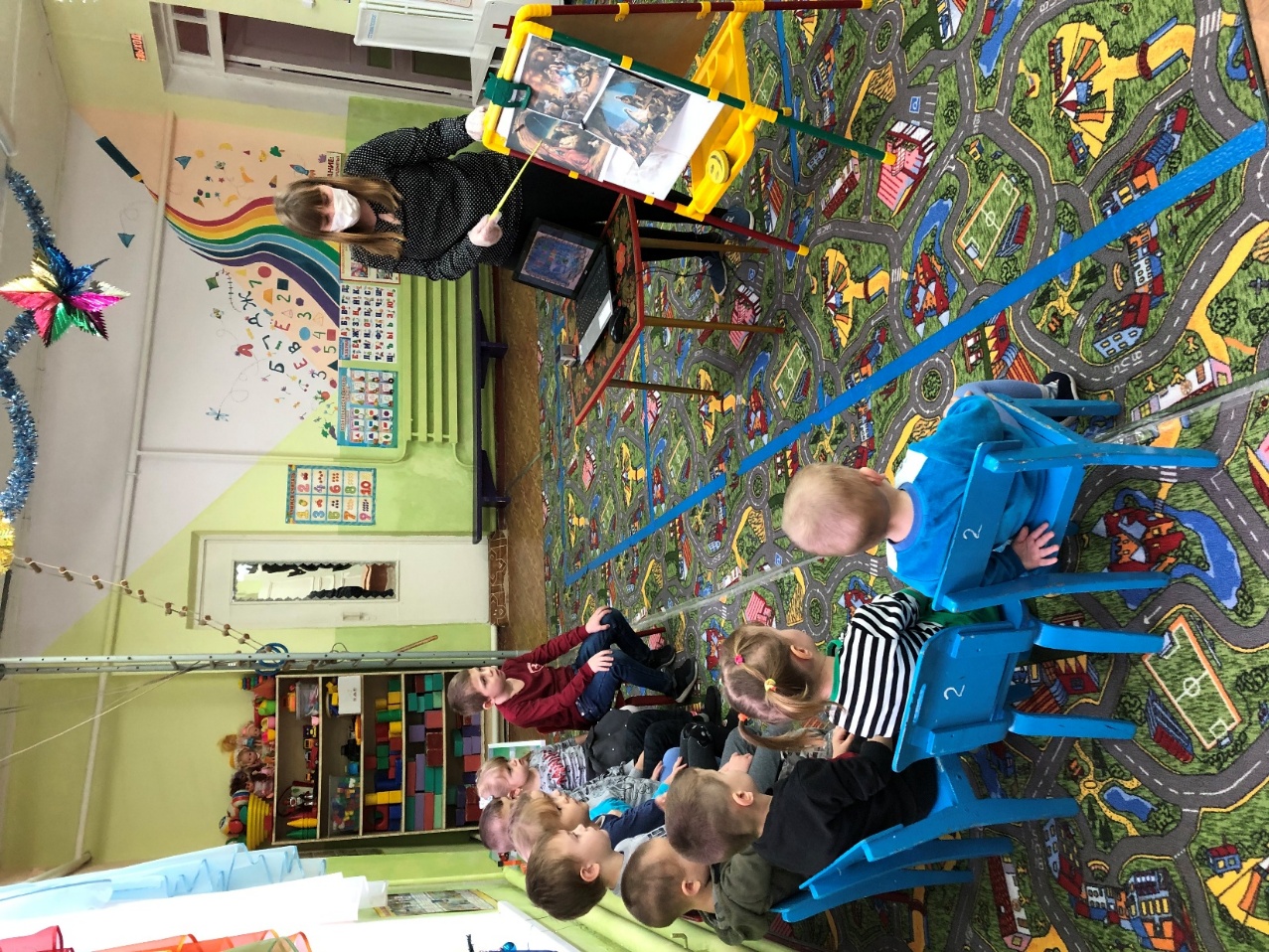 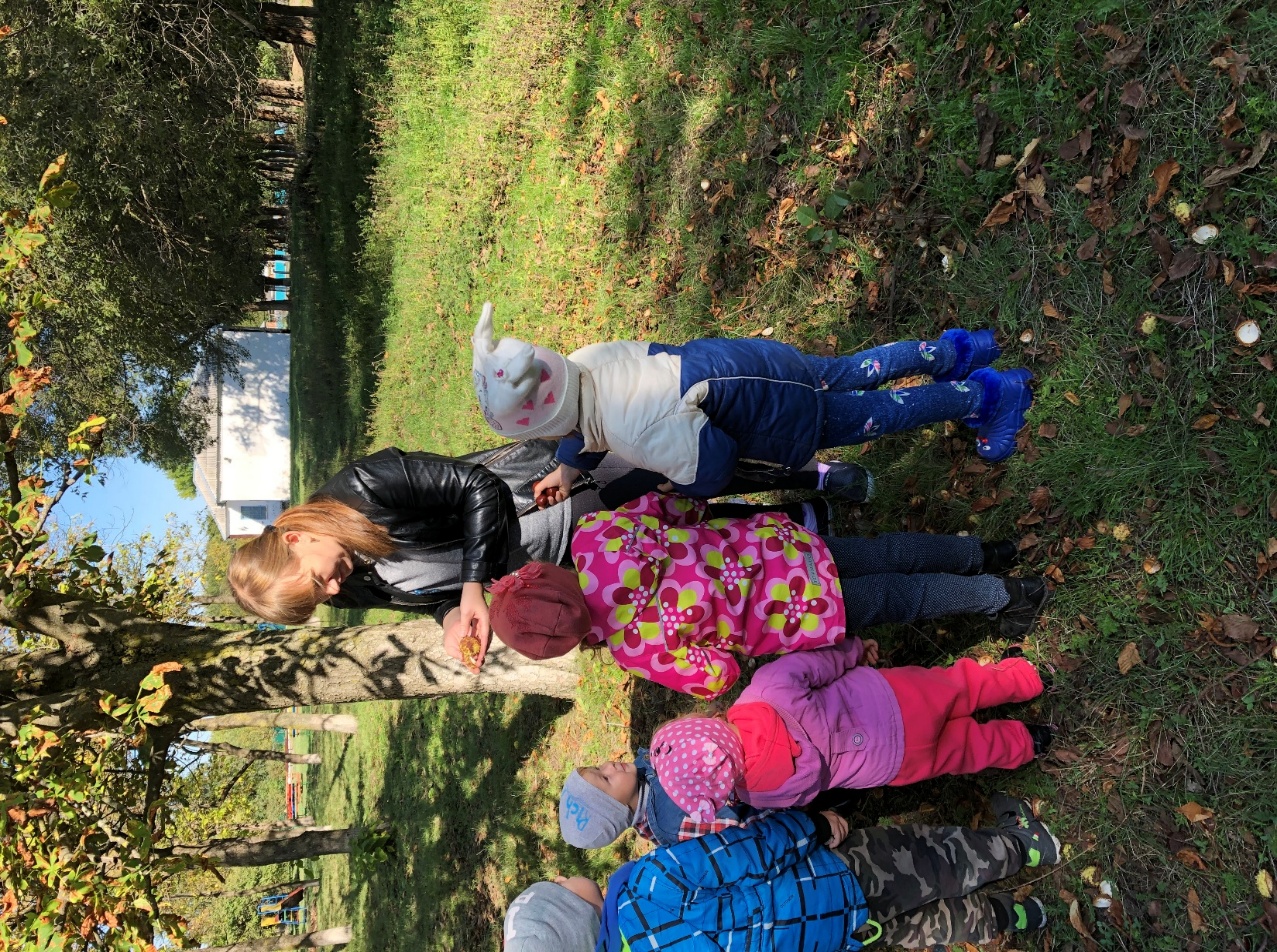 Фотоархив
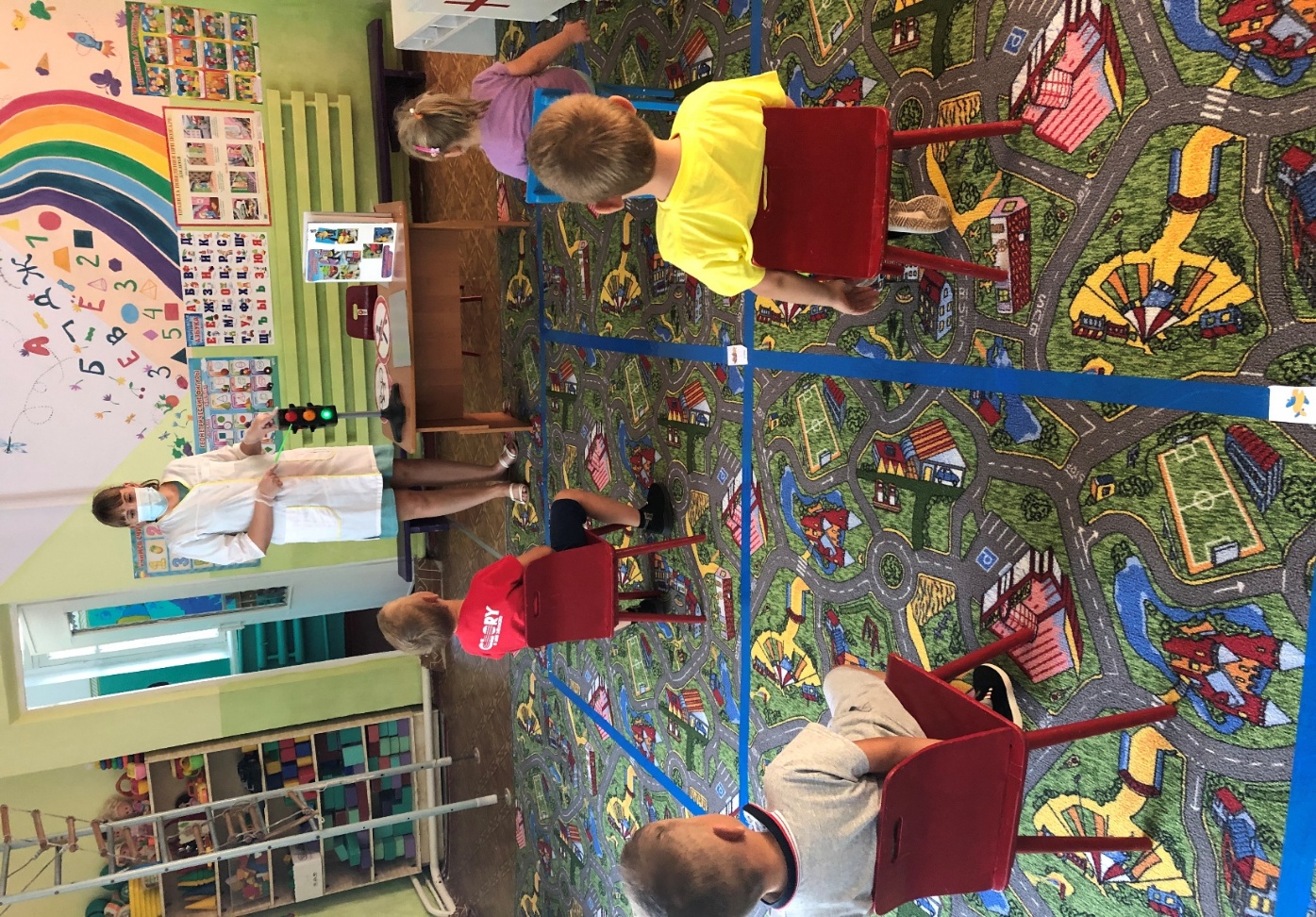 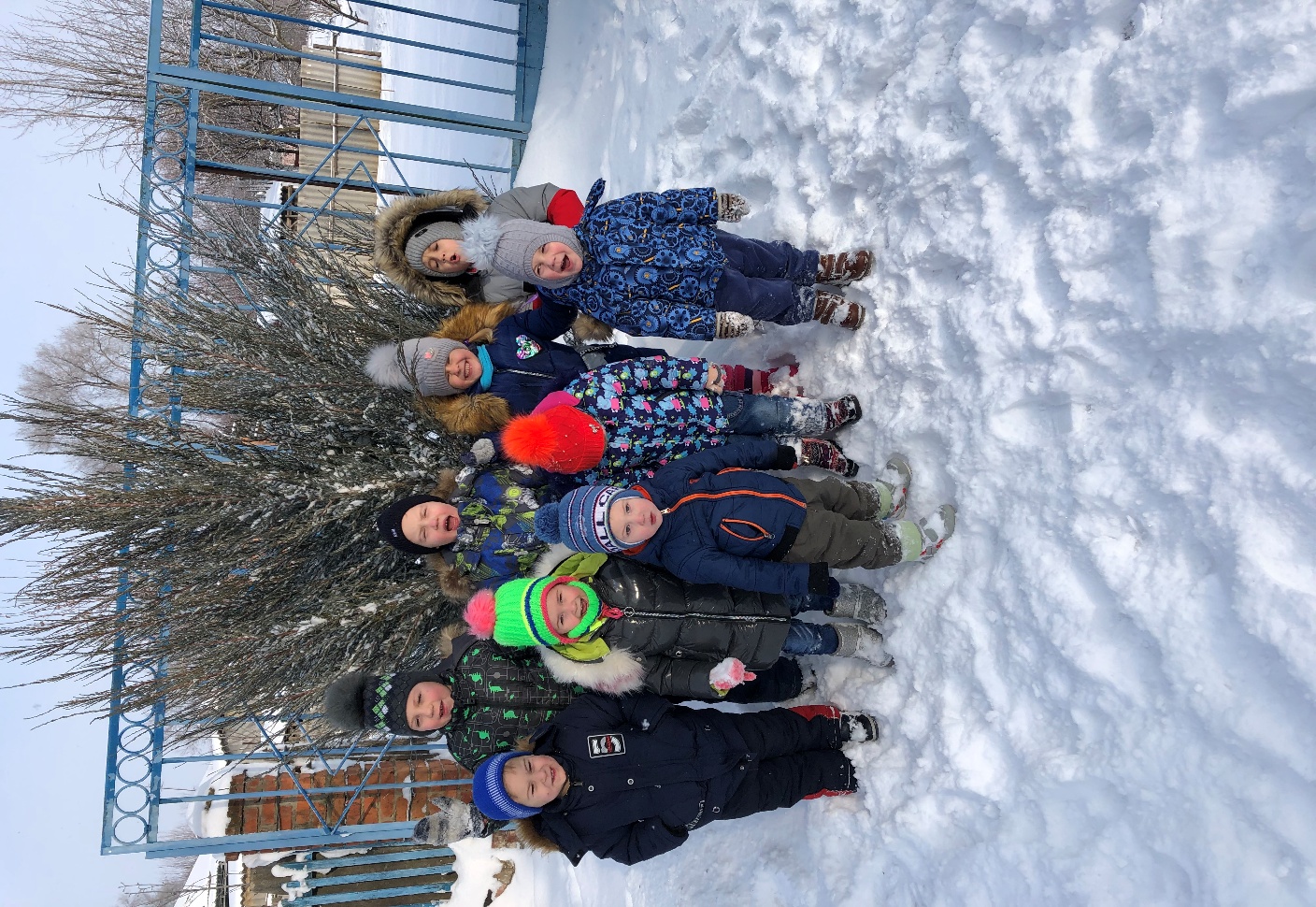 Фотоархив
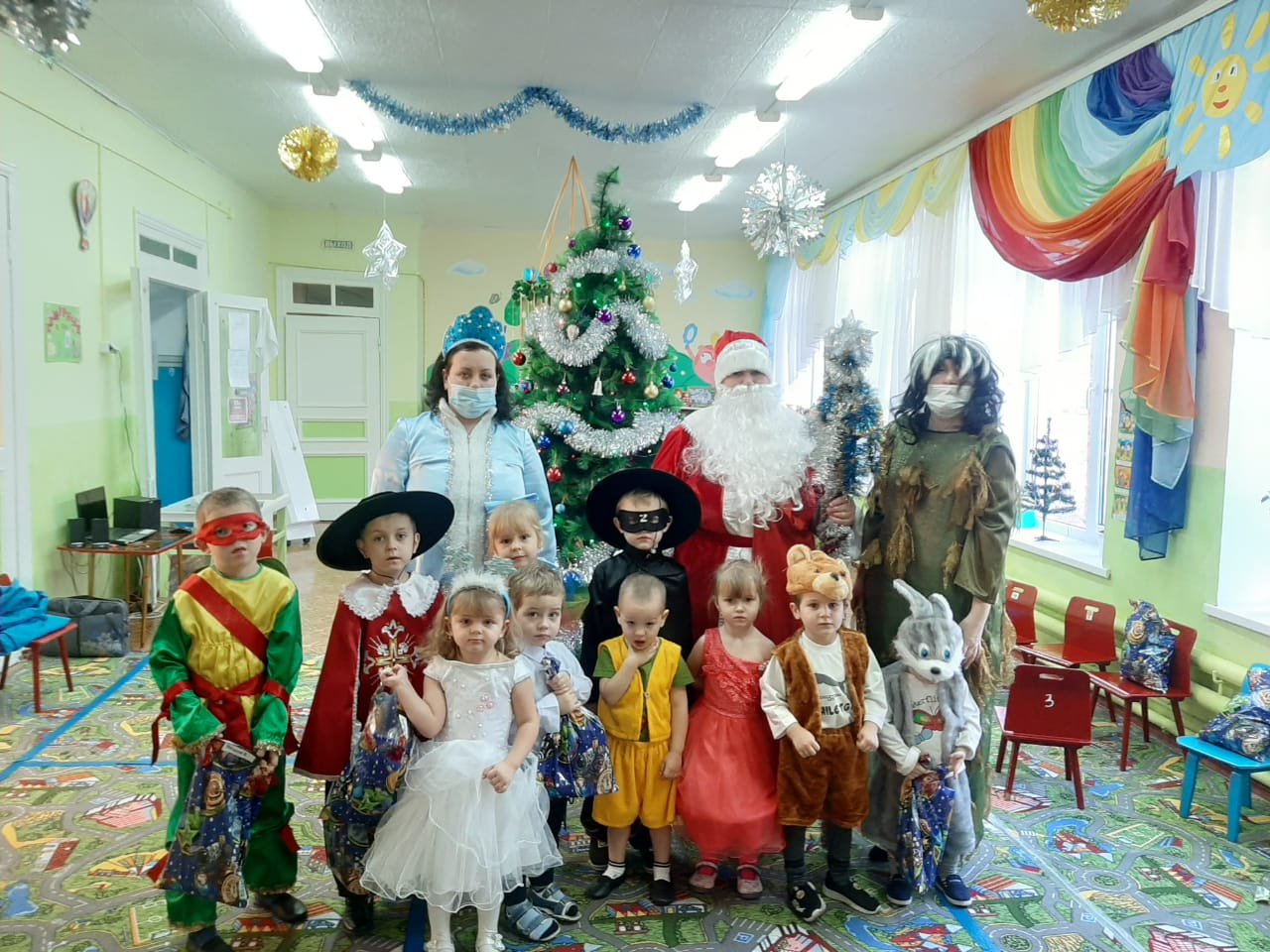 СПАСИБО ЗА ВНИМАНИЕ.